OSV
Raphael S. Carvalho
Cloudius Systems
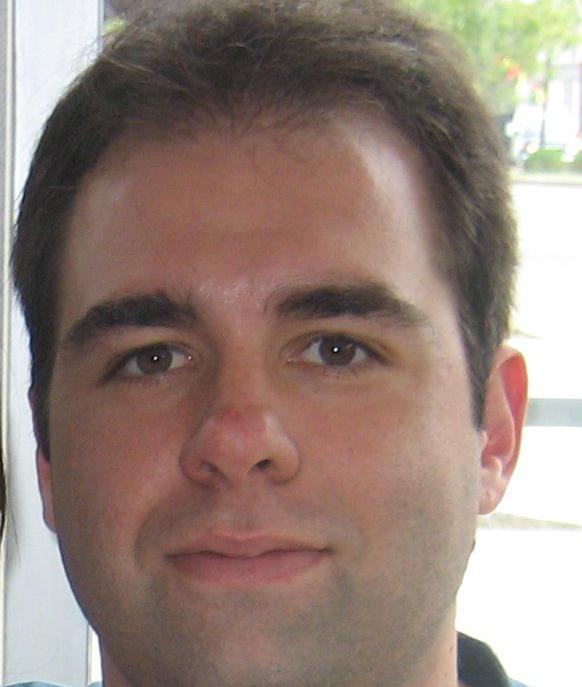 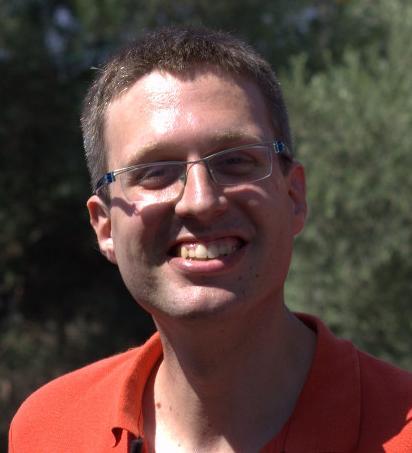 Glauber Costa
KVM, Containers, Xen
OSV
Nadav Har’EL,
Nested KVM
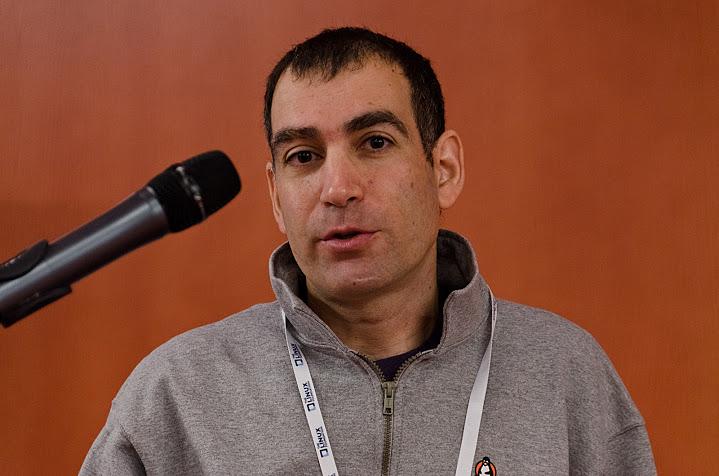 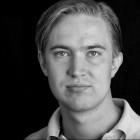 Avi Kivity KVM originator
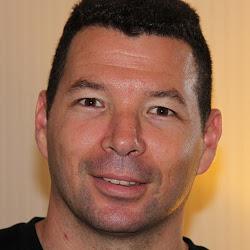 Pekka Enberg,
kvm, jvm, slab
Dor Laor, Former kvm project mngr
Developers distributed across 9 countries.
The story so far
In the beginning there was hardware
… and then they added
an application
… and then they added
an operating system
… and then they added
 a hypervisor
… and then they added
 managed runtime
Notice the pattern?
Typical Cloud Stack
Your App
Application Server
JVM
Operating System
Hypervisor
Hardware
Our software stack
Congealed into existence.
A Historical Anomaly
Your App
Application Server
JVM
provides protection and abstraction
Operating System
provides protection and abstraction
Hypervisor
provides protection and abstraction
Hardware
Too Many Layers, Too Little Value
Property/Component
VMM
OS
runtime
Hardware abstraction
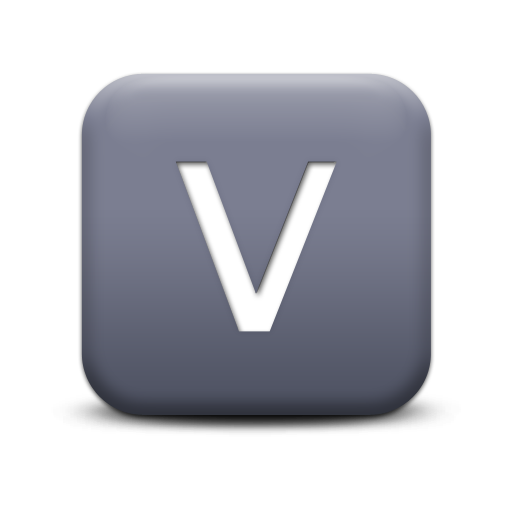 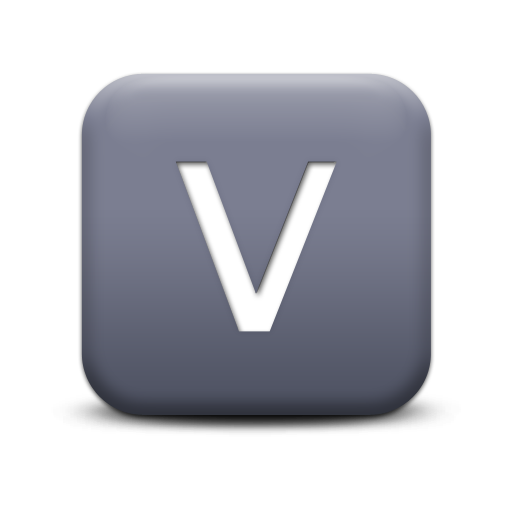 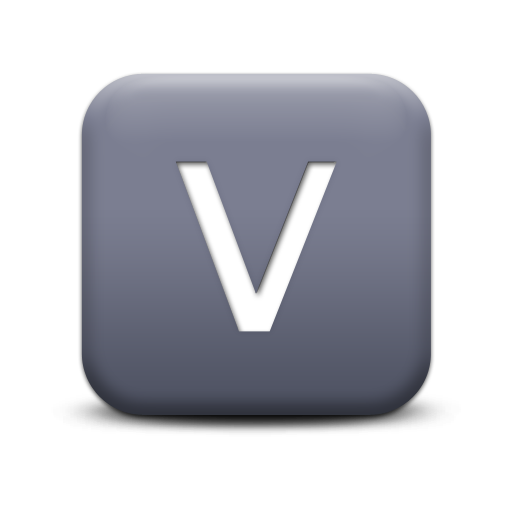 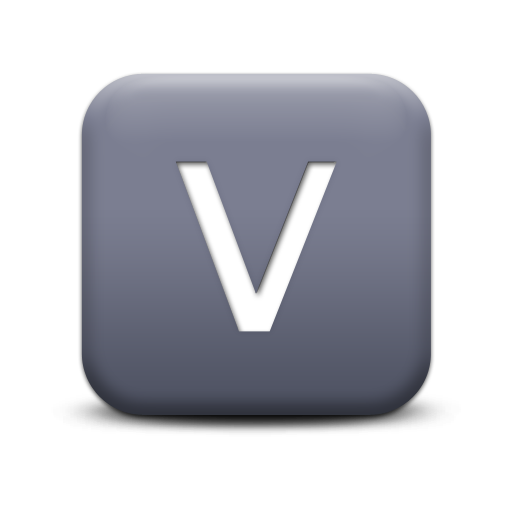 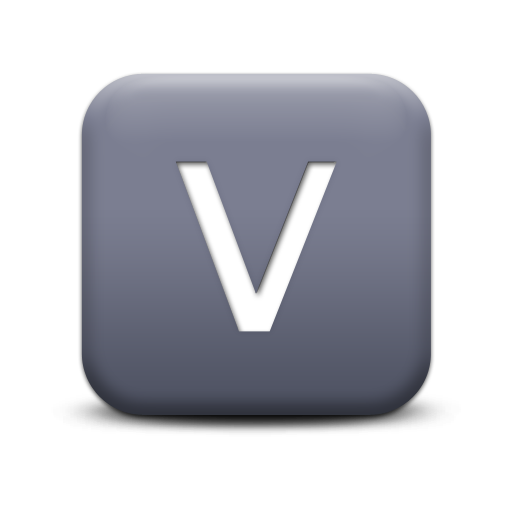 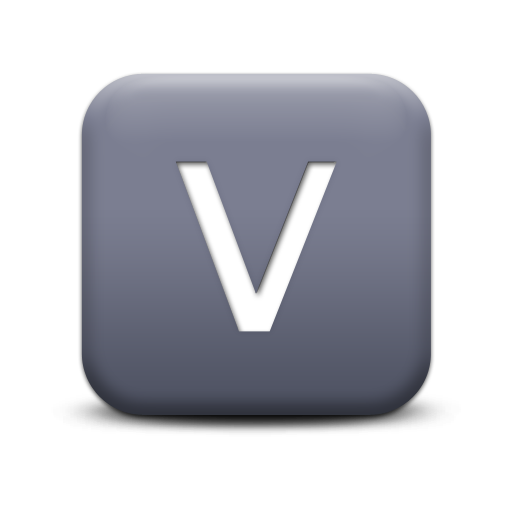 Isolation
Duplication
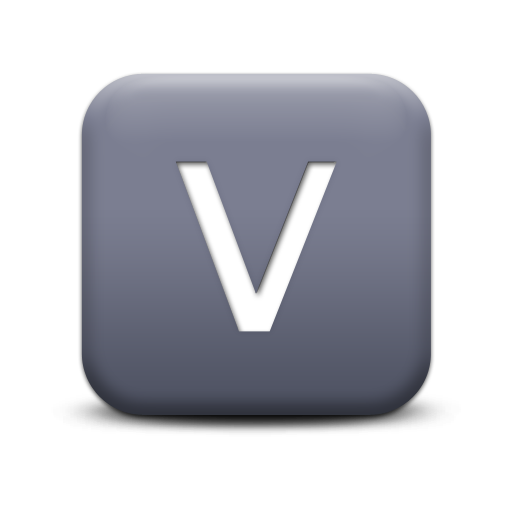 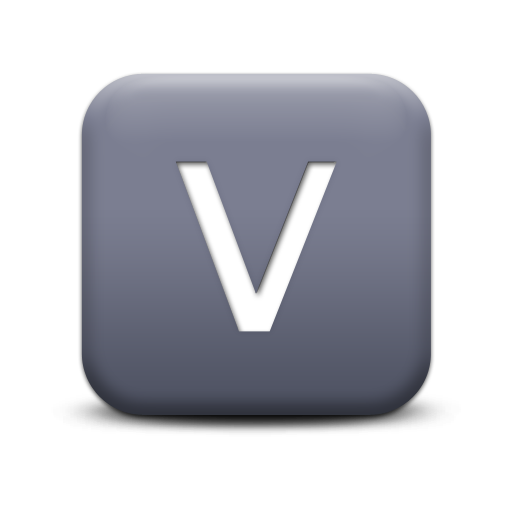 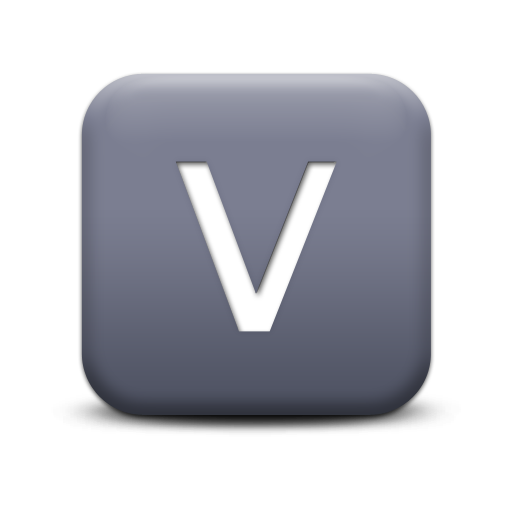 Resource virtualization
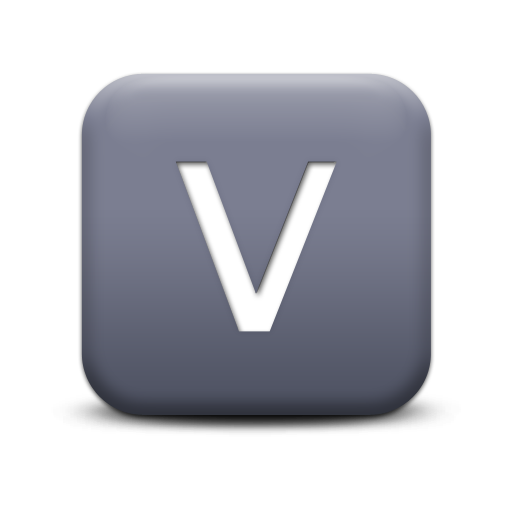 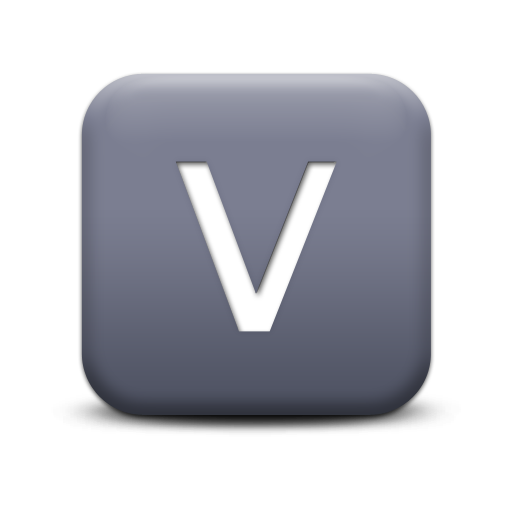 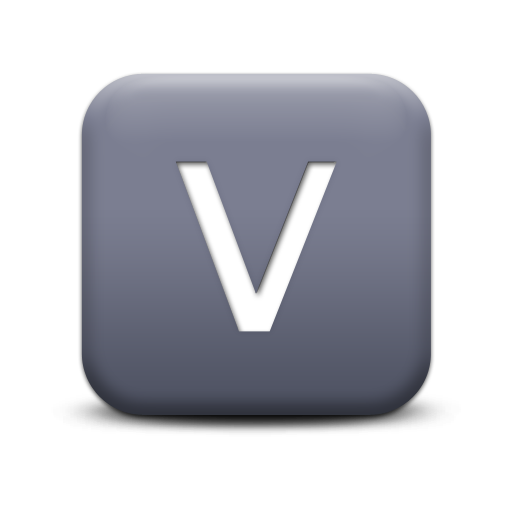 Backward compatibility
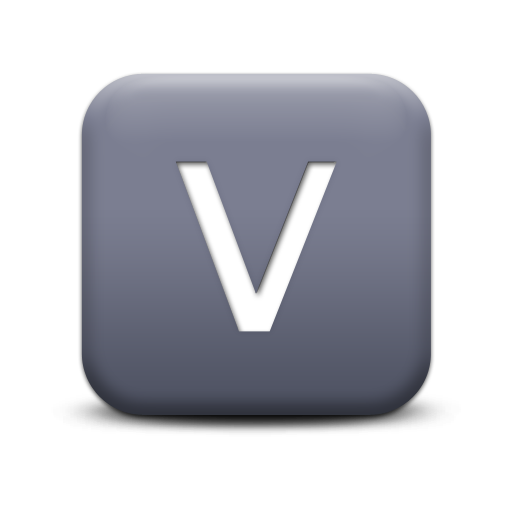 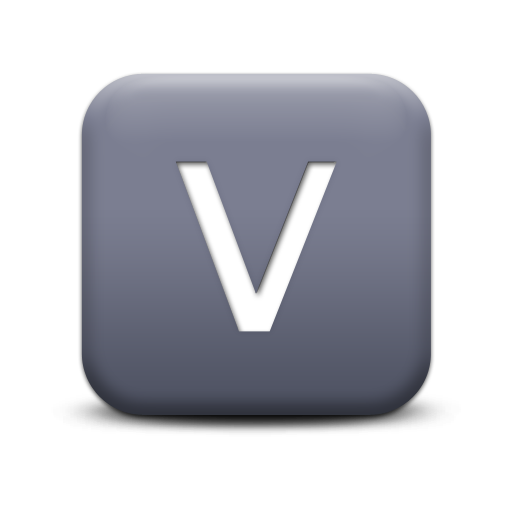 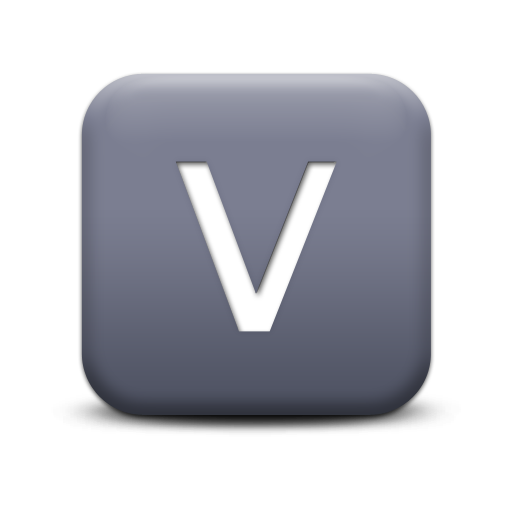 Security
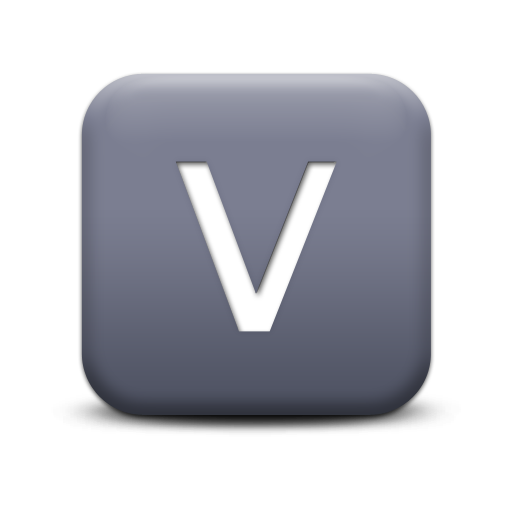 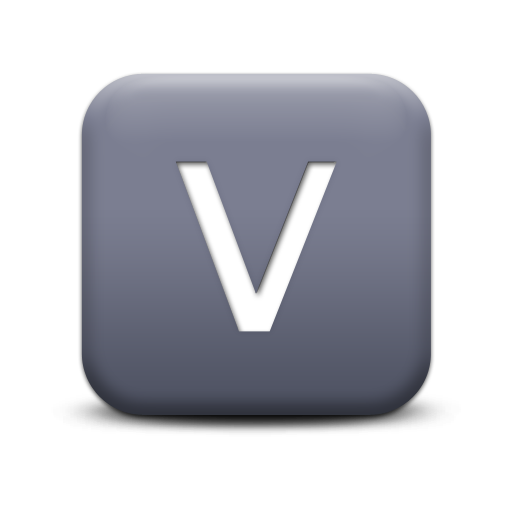 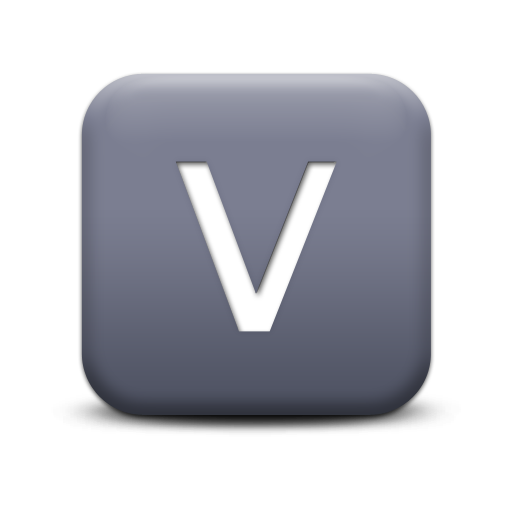 Memory management
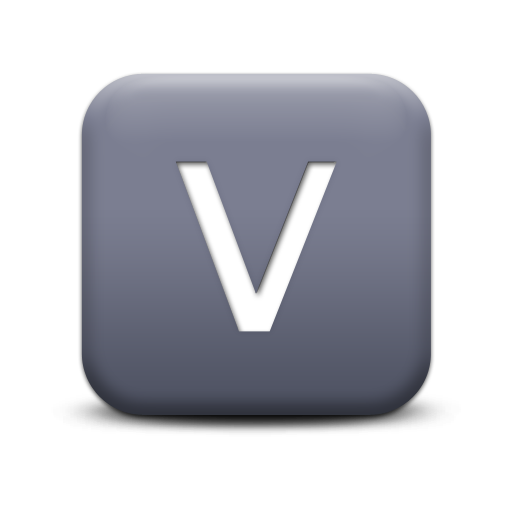 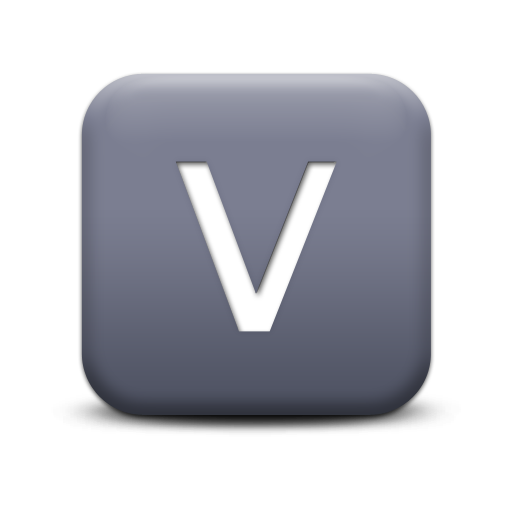 I/O stack
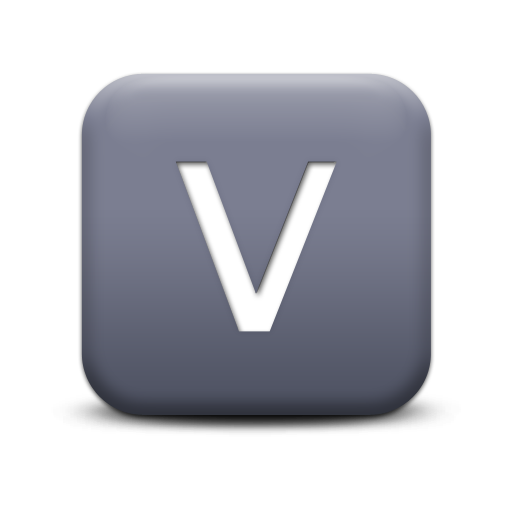 Configuration
[Speaker Notes: Hypervisors starting to provide more services, e.g. Amazon S3]
Virtualization
Virtualization 2.0, Massive Scale
Virtualization 2.0
Virtualization 1.0
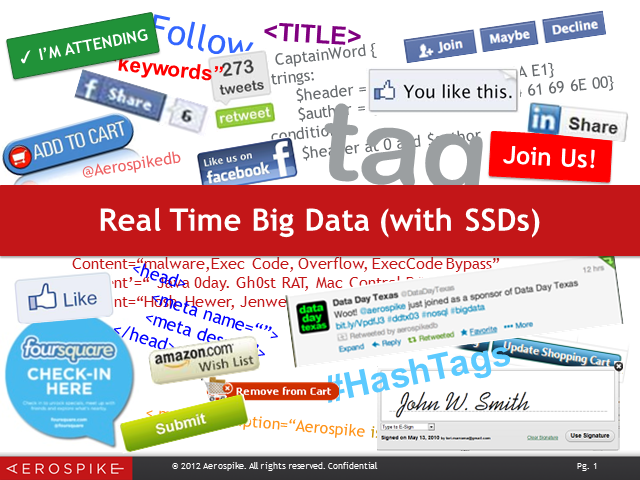 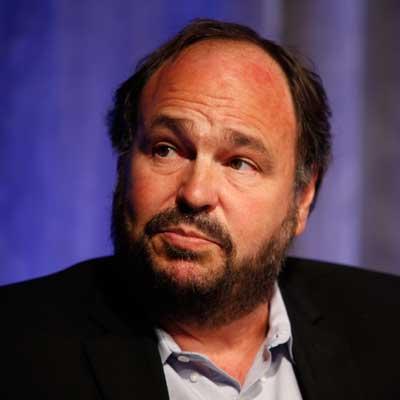 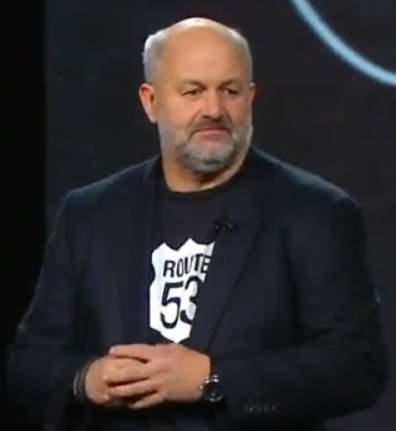 Scalability
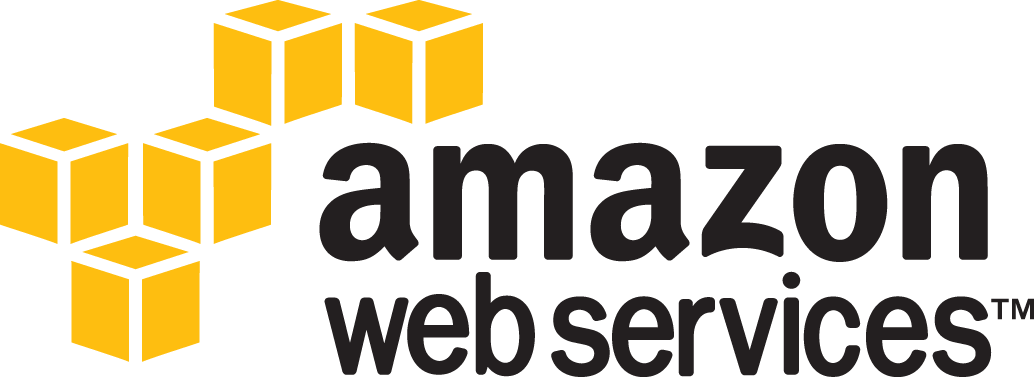 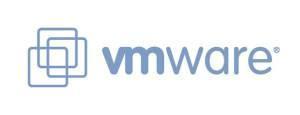 Transformed the enterprise from physical2virtual
Compute node 

virtual server
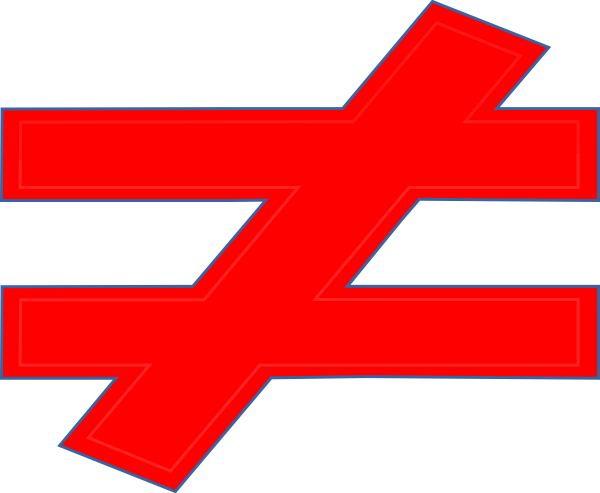 Virtualization 2.0, Dev/Ops
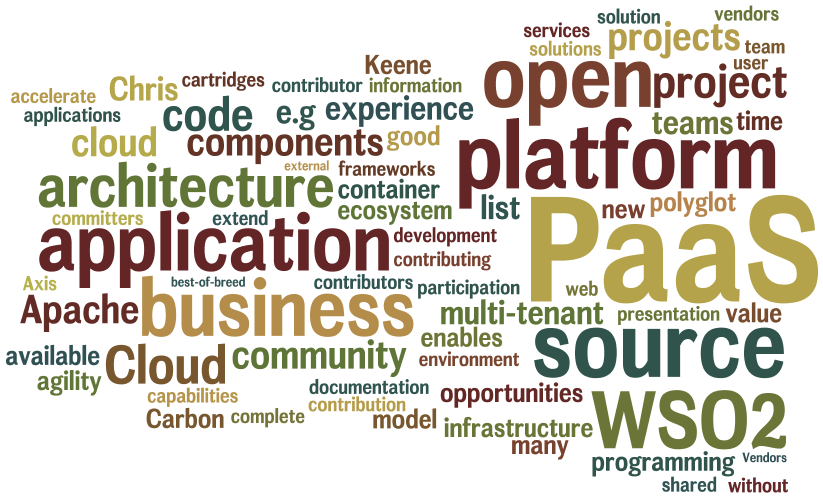 Virtualization 2.0, agility!
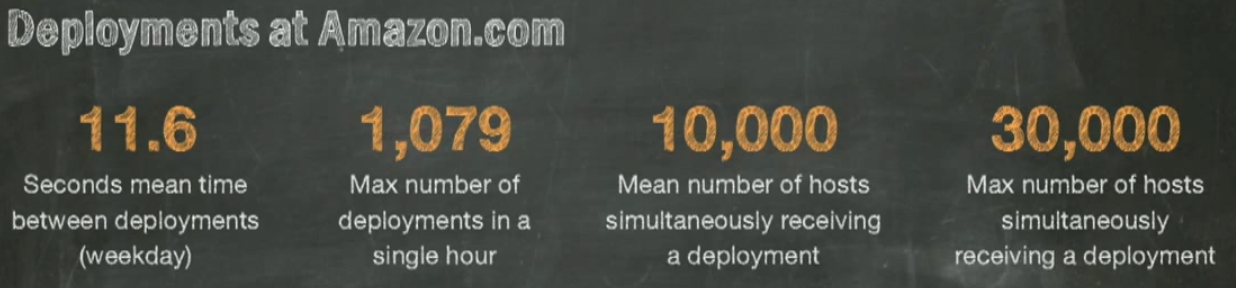 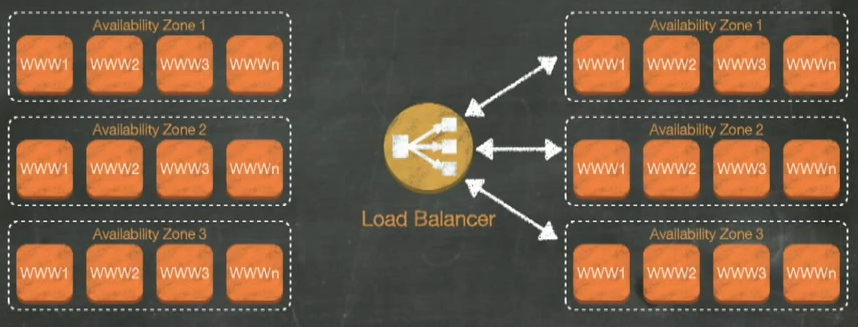 Rolling upgrade within seconds and a fall back option
Virtualization 2.0
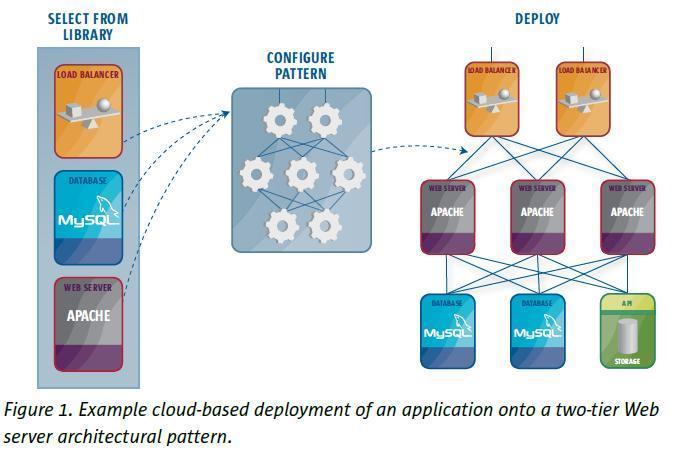 vServer OS 1.0
Architecture
No Hardware
No Users
No app(S)




Yes Complexity
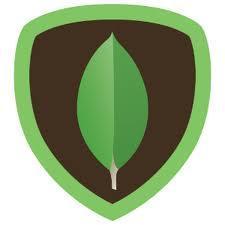 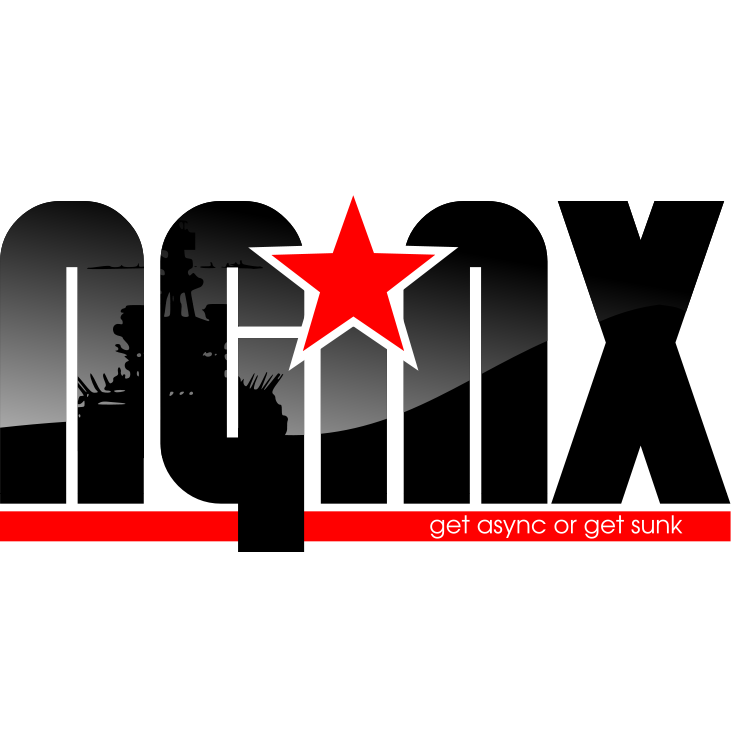 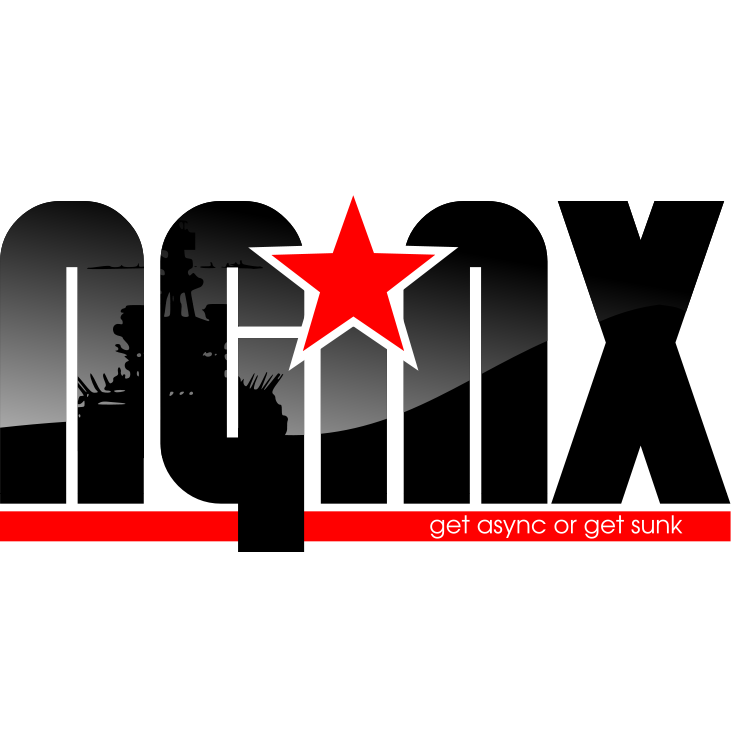 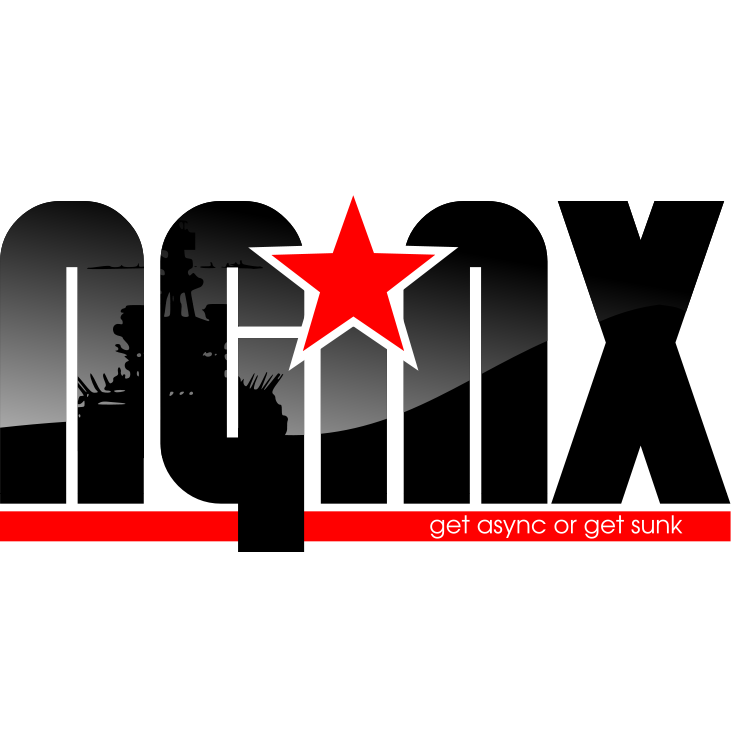 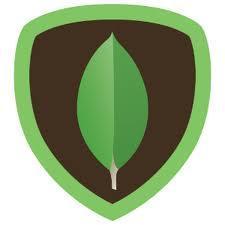 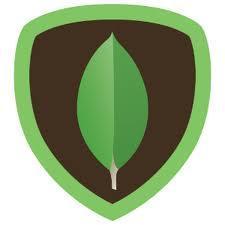 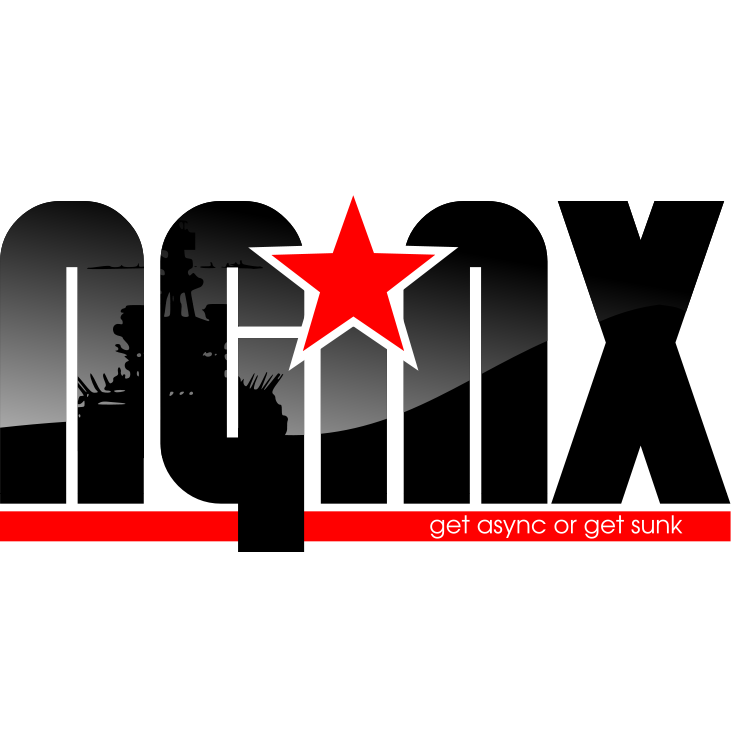 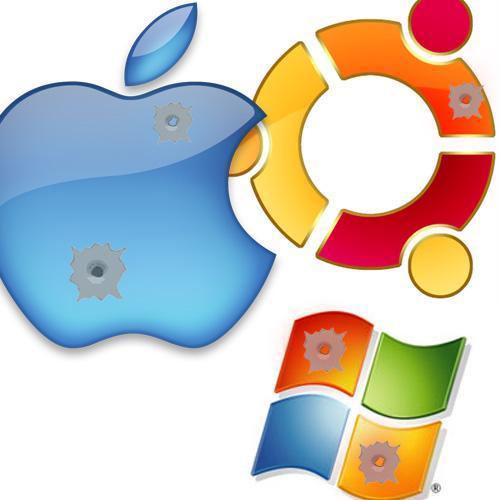 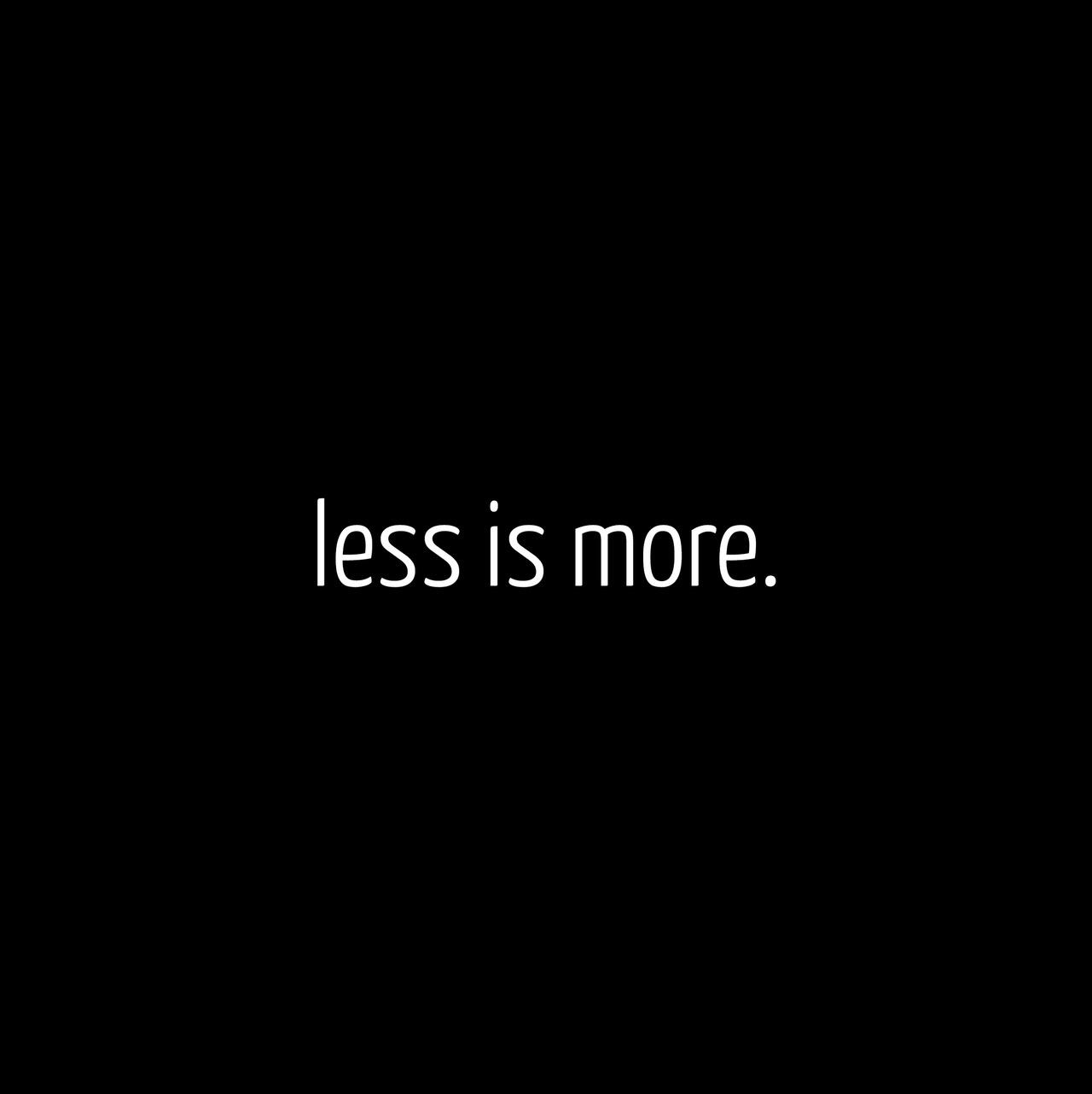 Mission statement
Be the best OS
powering virtual machines
in the cloud
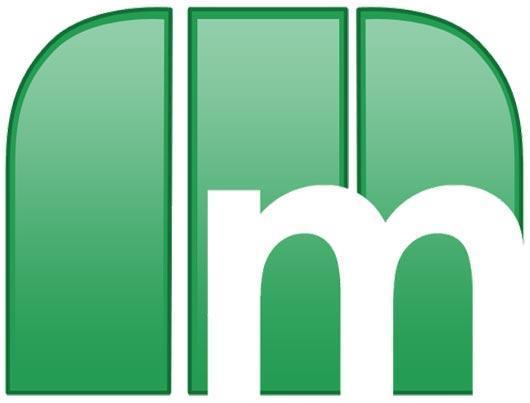 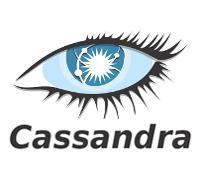 Your App
Your App
Your App
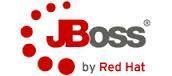 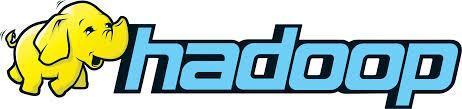 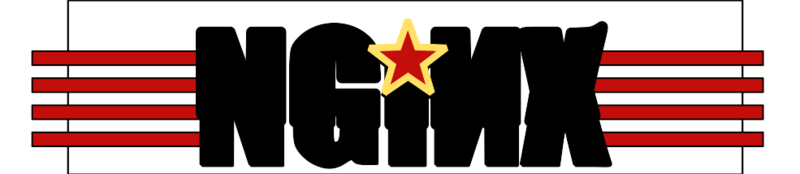 OSv
OSv
OSv + Jazz JVM
OSv + Jazz JVM
OSv + Jazz JVM
Hypervisor
Hypervisor
Hypervisor
Hypervisor
Hypervisor
Hardware
Hardware
Hardware
Hardware
Hardware
The new Cloud Stack - OSv
Linked to existing JVMs
Single Process
Your App
Application Server
App sees no change
Kernel space only
JVM
Core
Hypervisor
Hardware
[Speaker Notes: The three major layers today are hypervisor, OS, runtime (JVM).  Other minor layers exist.

Need layered cake graphic, or something]
The new Cloud Stack - OSv
Memory
Huge pages, Heap vs Sys
I/O
Zero copy, full aio, batching
Scheduling
Lock free, low latency
Tuning
Out of the box, auto
CPU
Low cost ctx, Direct signals,..
[Speaker Notes: The three major layers today are hypervisor, OS, runtime (JVM).  Other minor layers exist.

Need layered cake graphic, or something]
In Depth
OSv’s kernel design principles
Single address space.
No processes, just threads.
No separate kernel address space.
No protection between user-space and kernel.
No “system calls”, just function calls.
Runs Linux shared-objects by implementing the Linux/Glibc ABI.
No copy of the system call arguments.
New non-Posix APIs can be really zero-copy.
OSv’s kernel design principles
Cheap threads and context switches.
No interrupt context - just wake up handler thread.
No spinlocks.
Spinlocks are notorious for VM OSs: cause lock holders preemption problem.
Needed in interrupt context - which we don’t have.
We have lock-free mutexes.
OSv’s kernel design principles
Linux emulation.
Enough for running common runtimes (JVM) and important applications.
But not more than necessary. OSv is not Linux. 
New OSv APIs for applications/JVM
New APIs for really zero-copy I/O.
New APIs giving the single application more access, e.g., JVM can use page table dirty bits instead of emulating this feature slowly.
Why C++11
Forget all they told you about C++!
We didn’t choose C++ for creating complex type hierarchies.
C++11 finalized in August 2011.
C++11 is about:
Avoiding boilerplate repetition
Easy and safe reuse of data structures
Rich standard library (STL, Boost)
No runtime overhead
Support for concurrent memory access (atomic variables, memory ordering)
Van Jacobson Net Channels
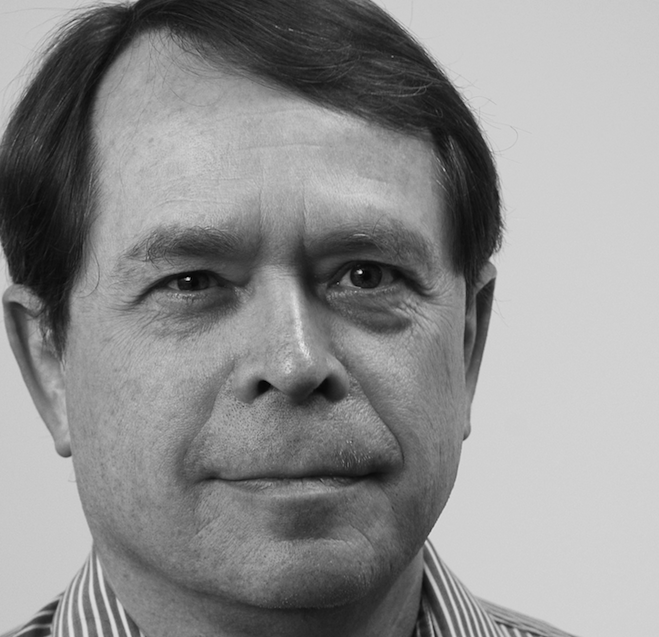 Do as much processing as possible on the CPU where the application is running.
Van Jacobson == TCP/IP
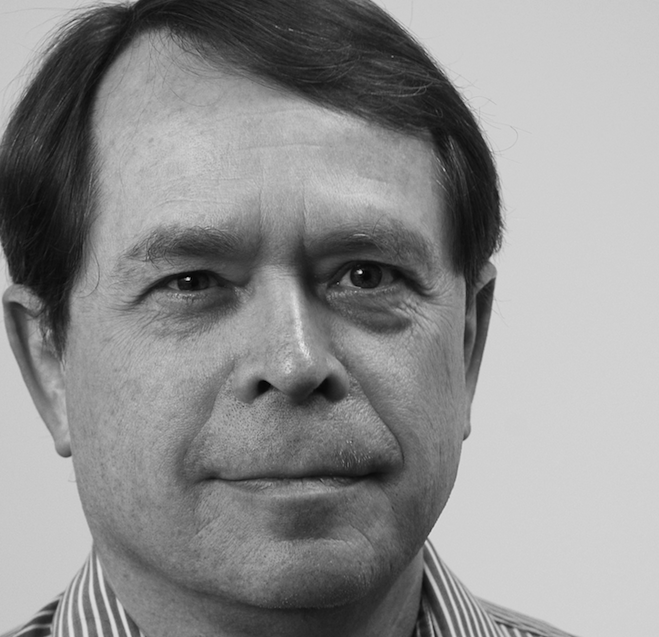 Common kernel network stack
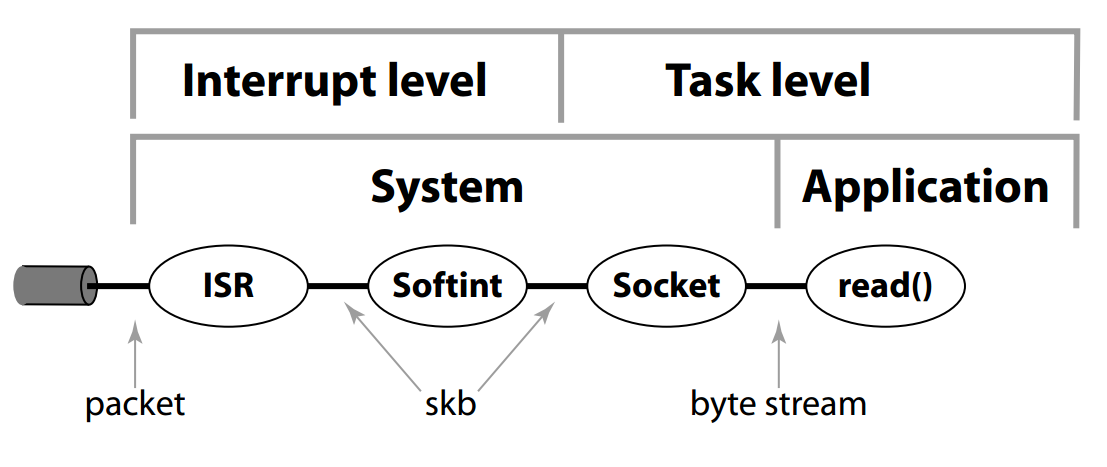 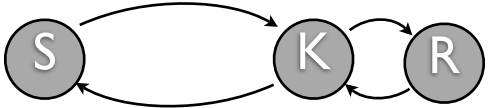 Leads to servo-loop:
[Speaker Notes: The three major layers today are hypervisor, OS, runtime (JVM).  Other minor layers exist.

Need layered cake graphic, or something]
Van Jacobson == TCP/IP
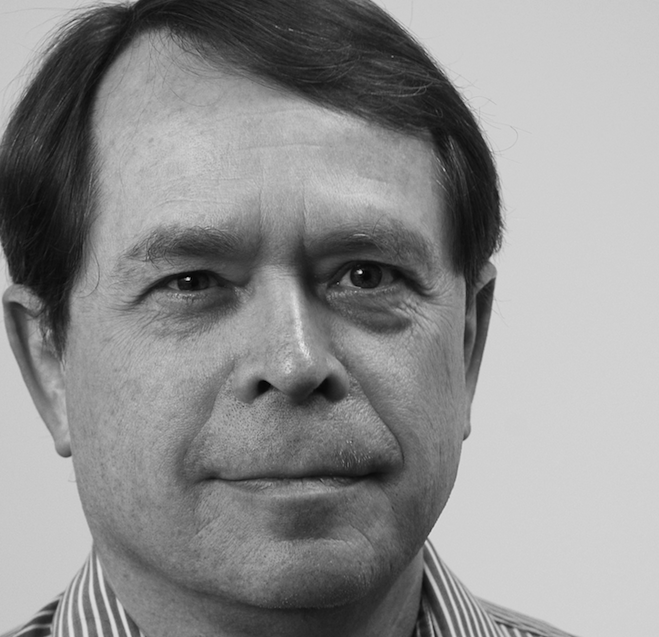 Net Channel design:
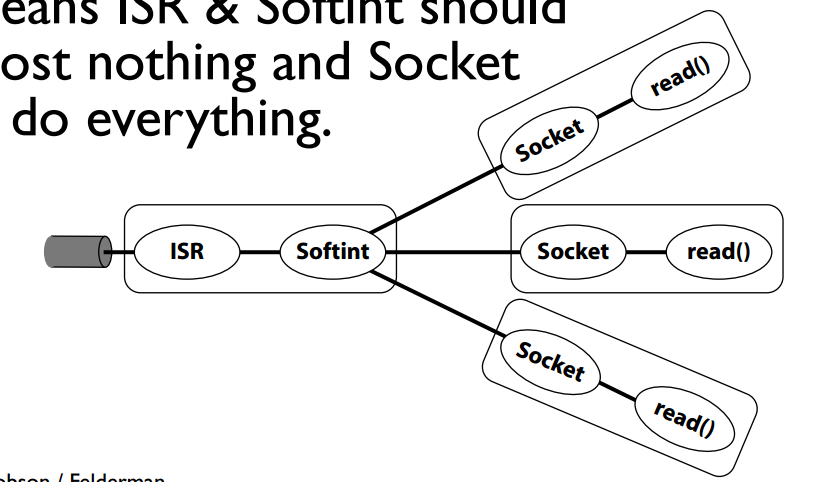 [Speaker Notes: The three major layers today are hypervisor, OS, runtime (JVM).  Other minor layers exist.

Need layered cake graphic, or something]
Van Jacobson == TCP/IP
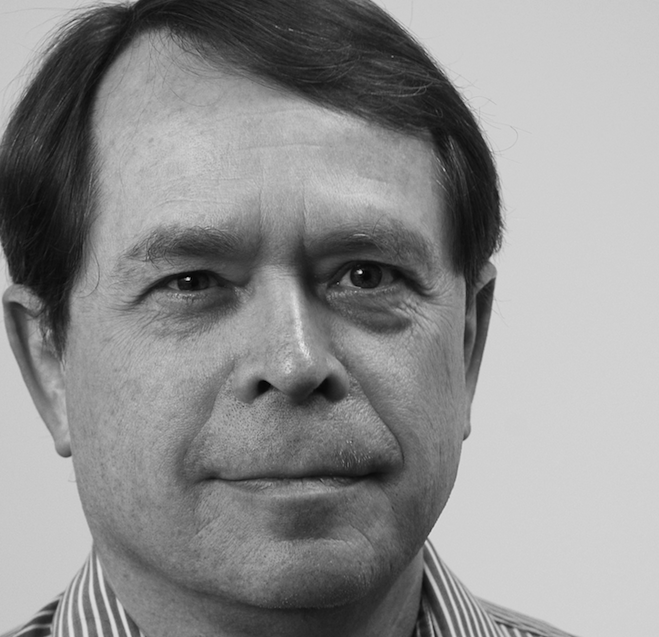 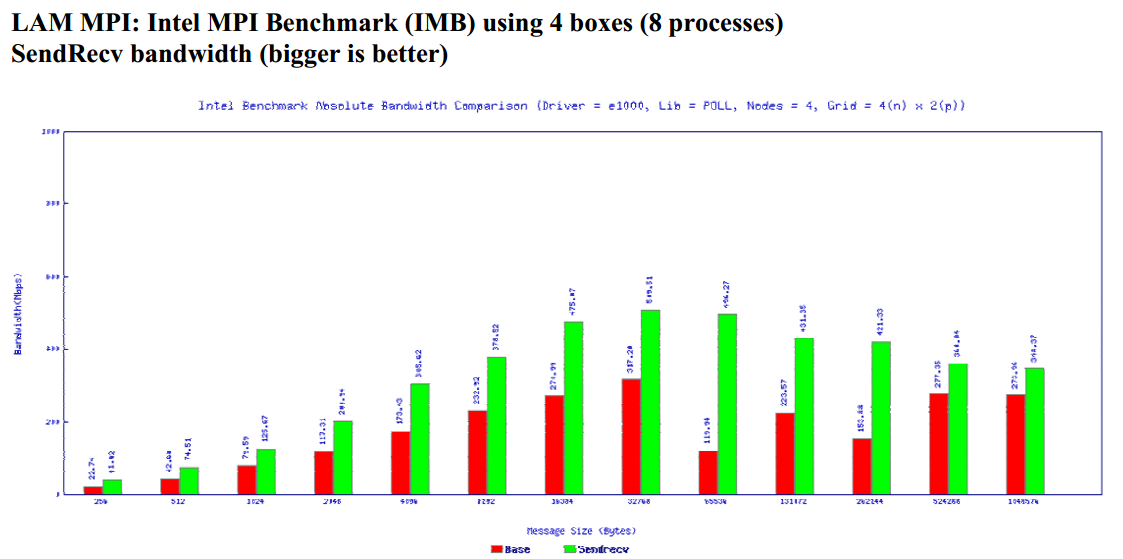 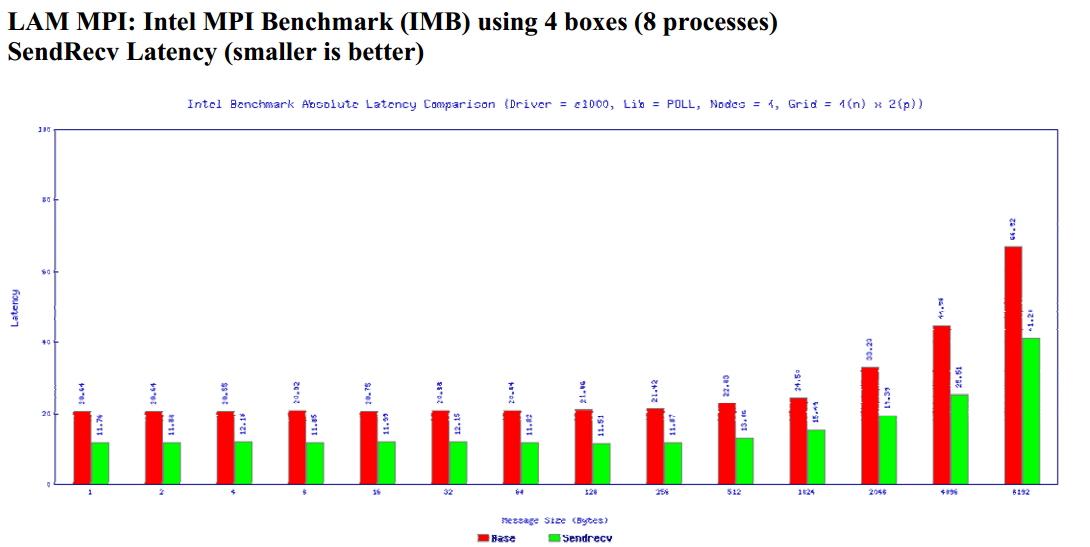 [Speaker Notes: The three major layers today are hypervisor, OS, runtime (JVM).  Other minor layers exist.

Need layered cake graphic, or something]
Dynamic heap, sharing is good
JVM Memory
Lend memory
System memory
Milestones
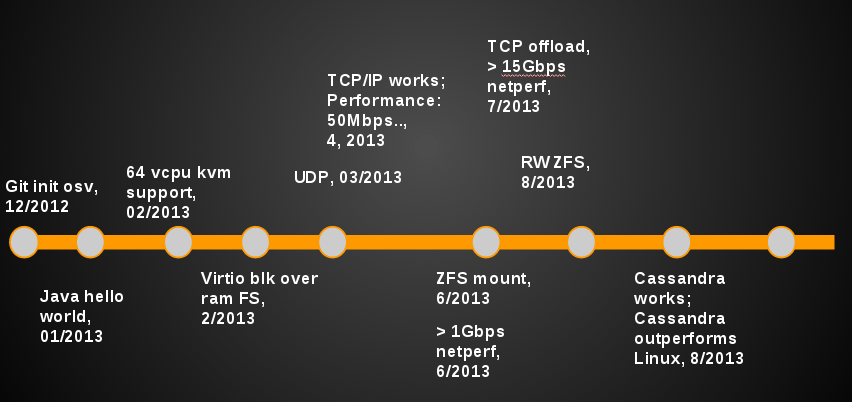 OSS launch, Memcached outperform by 40%, 9/2013
First OEM revenue, Q1/2015
KVM, networking, 04/2013
OSS launch, 09/2013
Formation, 12/2012
Outperform Other OSs, 07/2013
limited GA, Beginning 2014
Seed, 02/2013
Status
Runs:
Java, C, JRuby, Scala, Groovy, Clojure, JavaScript
Outperforms Linux:
SpecJVM, MemCacheD, Cassandra, TCP/IP
400% better w/ scheduler micro-benchmark
< 1sec boot time
ZFS filesystem
Huge pages from the very beginning
Open Source
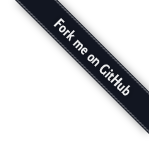 These days, credibility == open source
Looking for cooperation:
Kernel-level developers
Management stack
Dev/ops workflow
BSD-style license
Already have contributionsfrom multiple companies
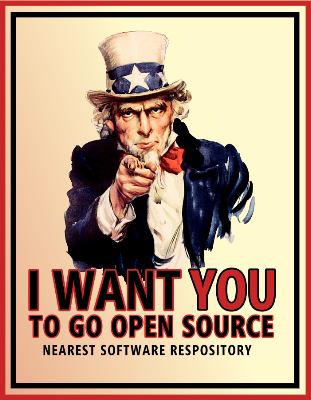 Architecture ports
64-bit x86
KVM - running like a bat out of hell
Xen HVM - running (still work in progress)
VMware - planned in 2 months
64-bit ARM - planned
Others - patches welcome
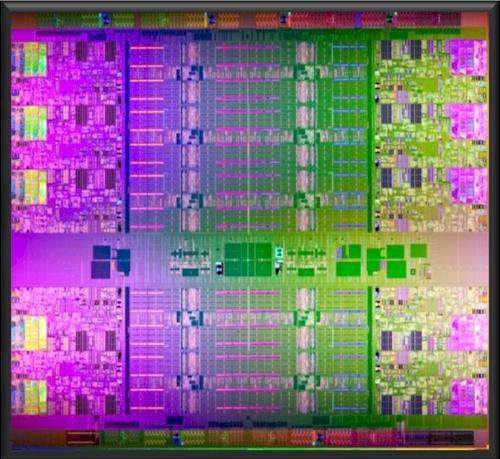 Integrating the JVM into the kernel
Your App
Dynamic
Heap 
Memory
Application Server
TCP in the
JVM + App
context
JVM
Fast inter
thread wakeup
Core
Integrating the JVM into the kernel
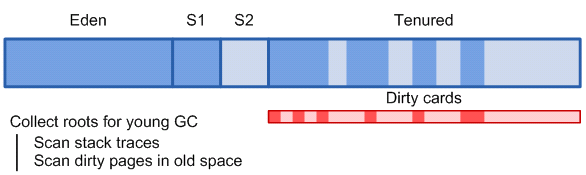 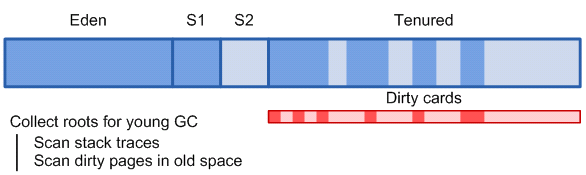 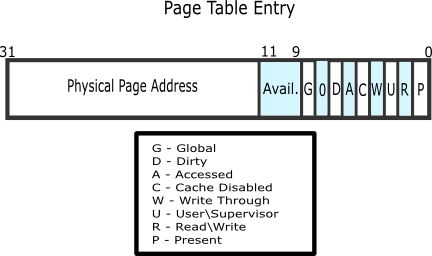 Technical deep dive
C++
Performance and tracing
Virtio-app
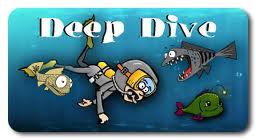 C++
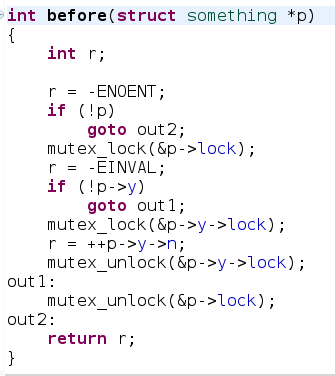 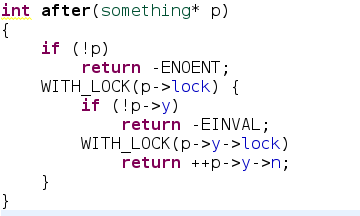 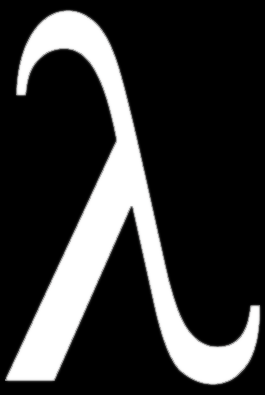 Performance and tracing
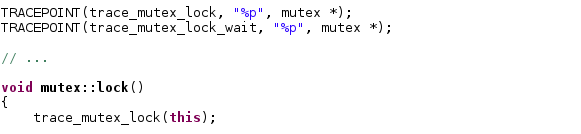 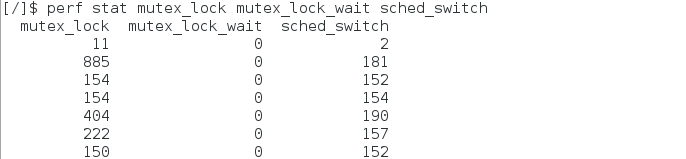 Virtio-app || Data plane
For specialized applications, bypass the I/O stack completely
Application consumes data from virtio rings
User
Kernel
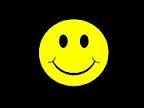 OS that doesn’t get in the way
NO Tuning
NO State
NO Patching
4 VMs per sys admin ratio
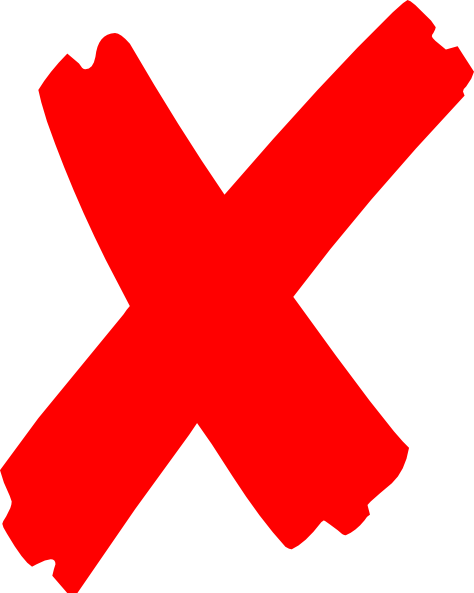 http://www.computerworld.com.au/article/352635/there_best_practice_server_system_administrator_ratio_/
Management
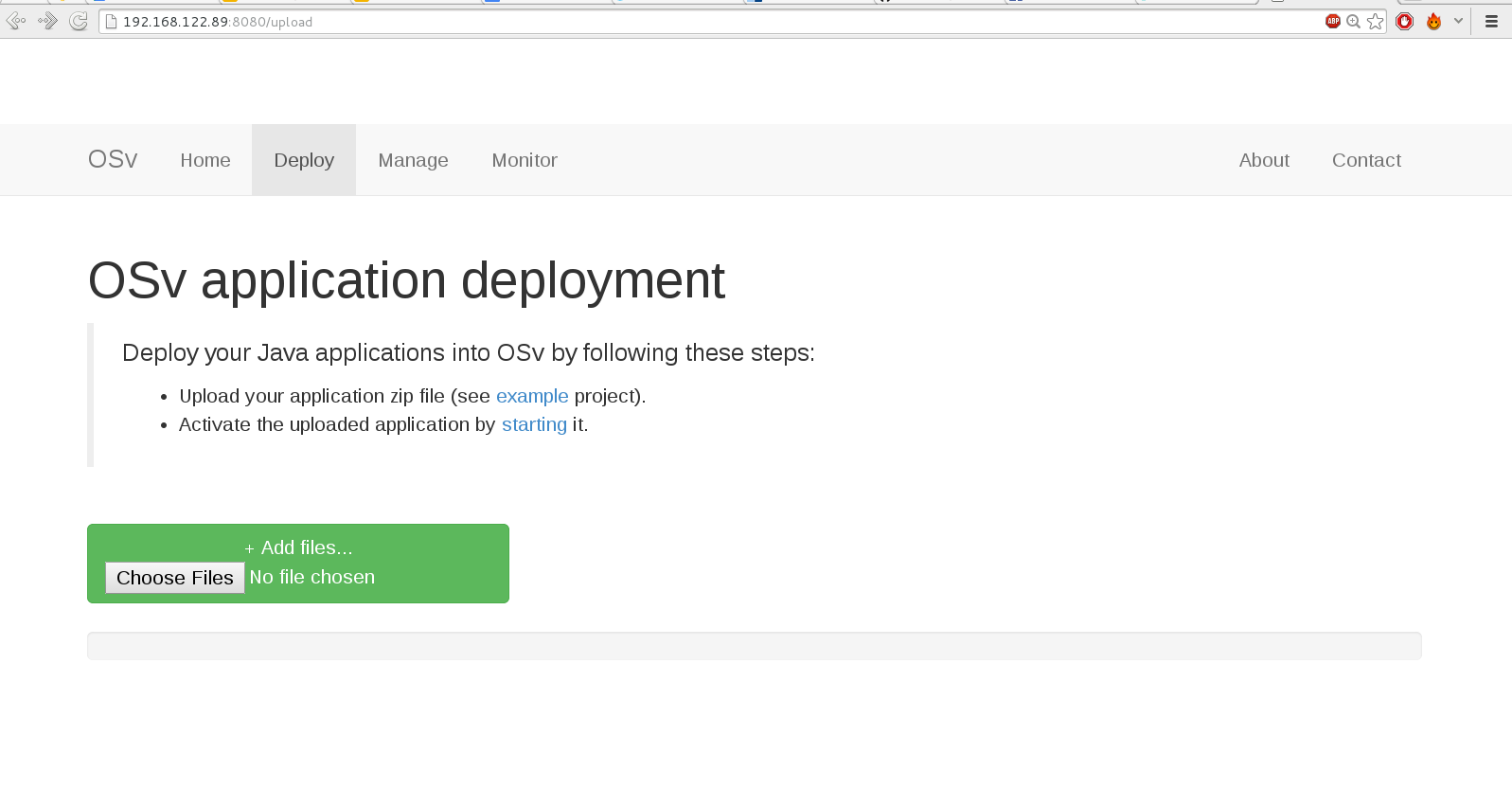 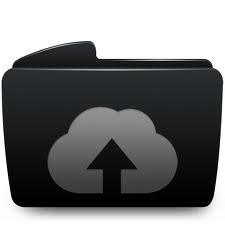 Virtualization 2.0: Stateless servers
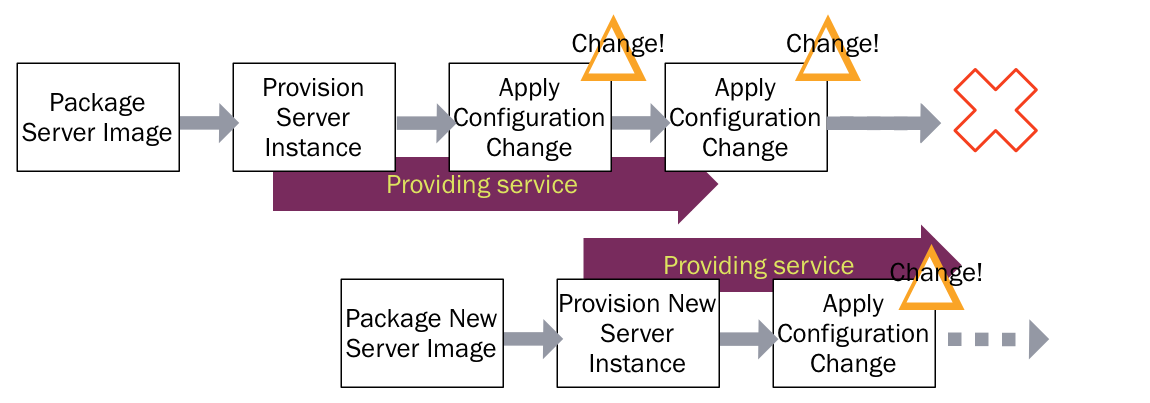 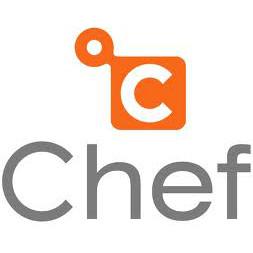 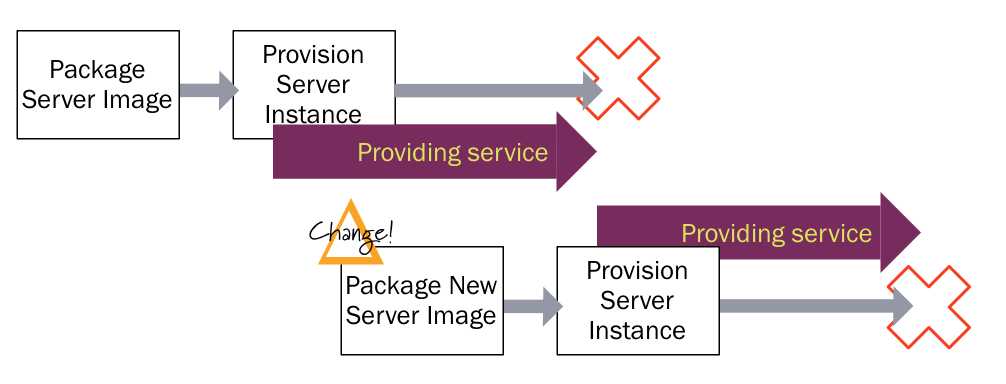 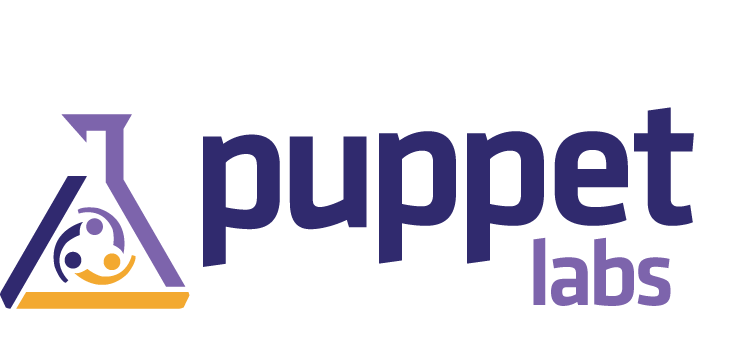 Let’s Build A COMMUNITY
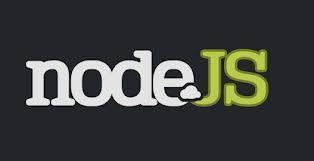 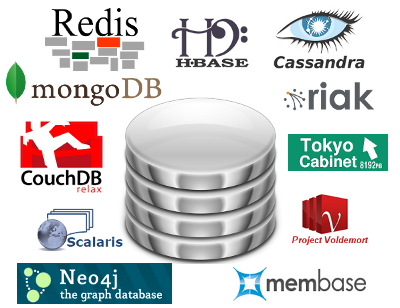 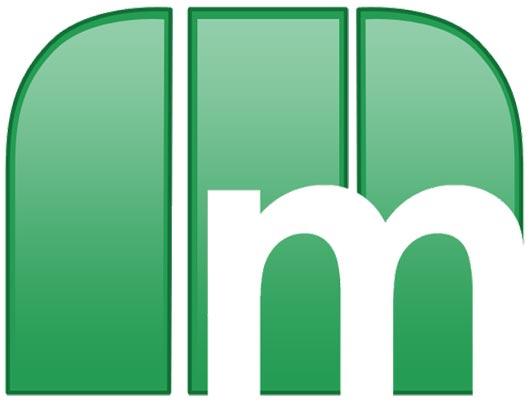 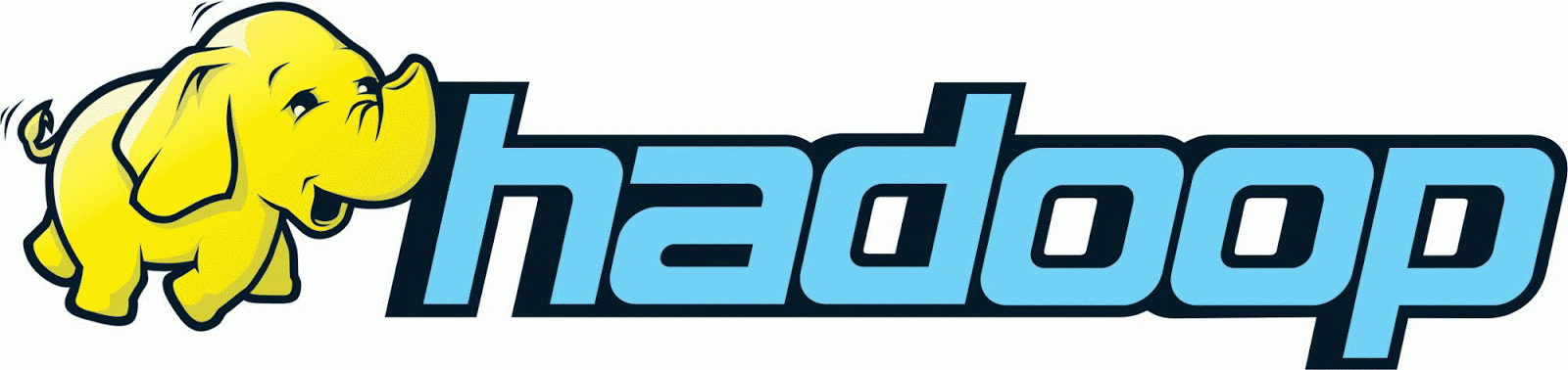 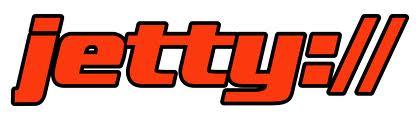 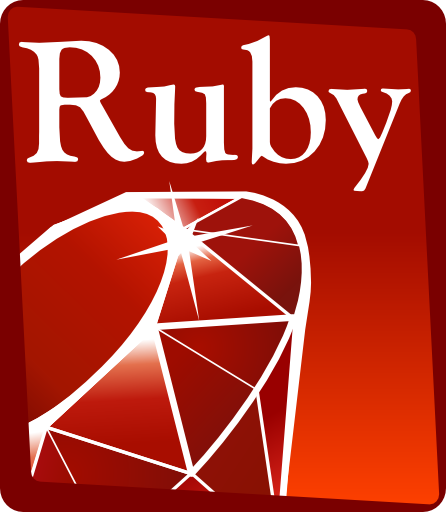 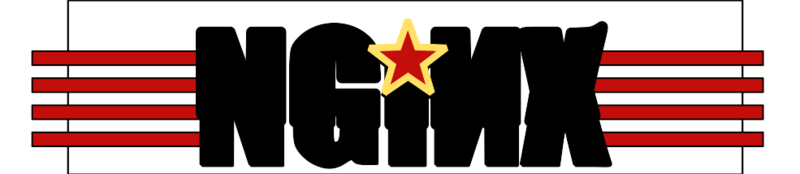 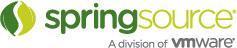 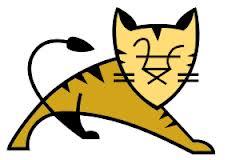 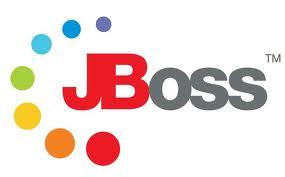 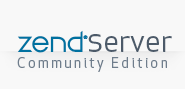 Porting a JVM application to OSV
Done*







* well, unless the application fork()s
Porting a C application to OSV
Must be a single-process application
May not fork() or exec()
Need to rebuild as a shared object (.so)
Other API limitations apply
Resources
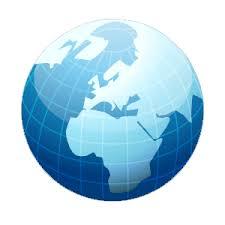 http://osv.io

https://github.com/cloudius-systems/osv

@CloudiusSystems
 
    osv-dev@googlegroups.com
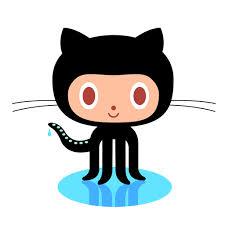 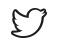 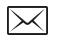 OSv@Cloudius
Cloudius Systems, OS Comparison
Feature/Property
OSv
Traditional OS
Good for:
Machete: Cloud/Virtualization
Swiss knife: anything goes
Single app *  VMs
Multiple apps/users, utilities, anything
Typical workload
Cooperation
distrust
kernel vs app
JVM, POSIX
Any, but versions/releases..
API, compatibility
# Config files
0
1000
Tuning
Auto
Manual, requires certifications
Upgrade/state
Stateless, just boots
Complex, needs snapshots, hope..
JVM support
Tailored GC/STW solution
Yet another app
Lines of code
Few
Gazillion
License
BSD
GPL / proprietary
[Speaker Notes: Hypervisors starting to provide more services, e.g. Amazon S3]